Formation Complète
28 juin – 21 juillet 2022
PRÉSENTÉ PAR GAVI, WHO, UNICEF & US CDC
Communication de crise, communication des risqueset communication scientifique en période d'incertitude(CERC)
Richard Quartarone
Division des services d'immunization
US CDC
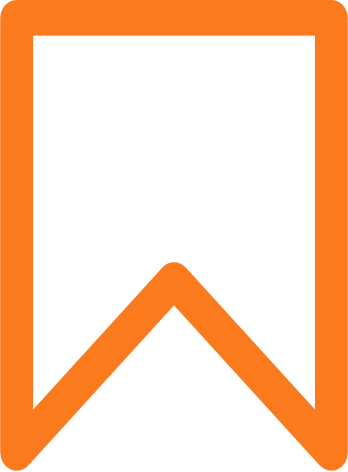 Plan de présentation
Introduction à la CERC
Principes de la CERC
Psychologie de la crise
Principes de la CERC
Communication et connaissance scientifiques
Exercice de groupe
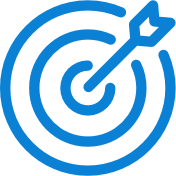 Objectifs d’apprentissage
Les participants vont:
Comprendre les bases de la communication de crise et des risques
Être capable d'appliquer les principes du CERC dans son travail de vaccination
Expliquer l'importance de la connaissance scientifique
Définitions
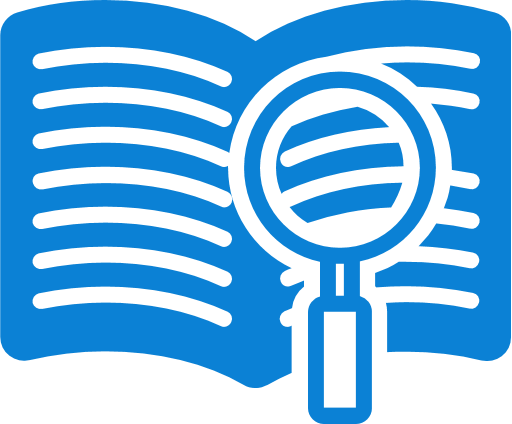 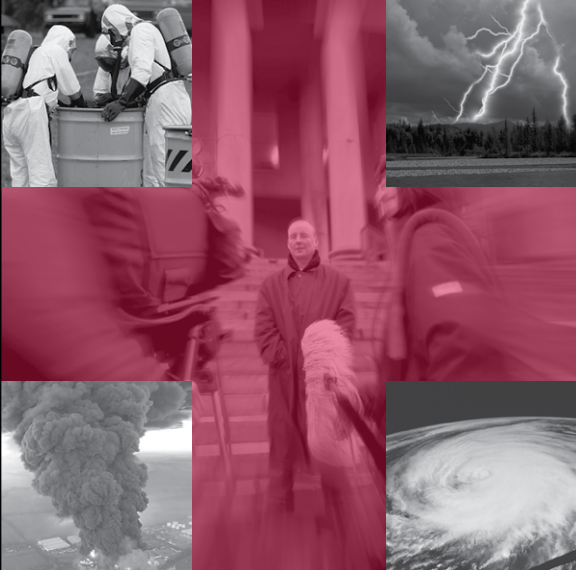 Qu'est-ce que la CERC ?
Crise
Emergency/Urgence
Risque 
Communication
Énoncé du Problème
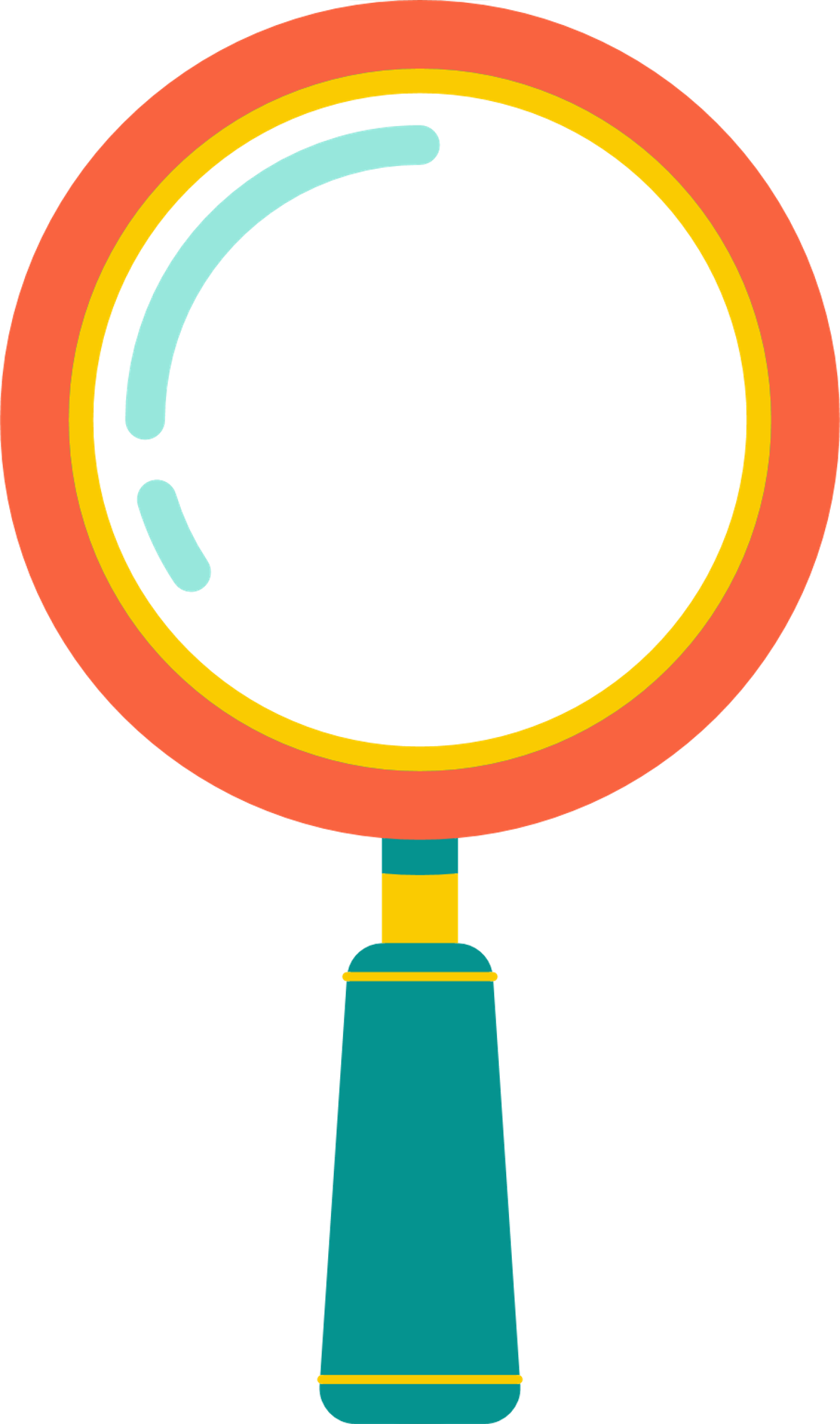 En cas de crise grave, les personnes concernées : 
Recherchent l'information différemment
Perçoivent l'information différemment
Traitent l'information différemment
Agissent sur l'information différemment
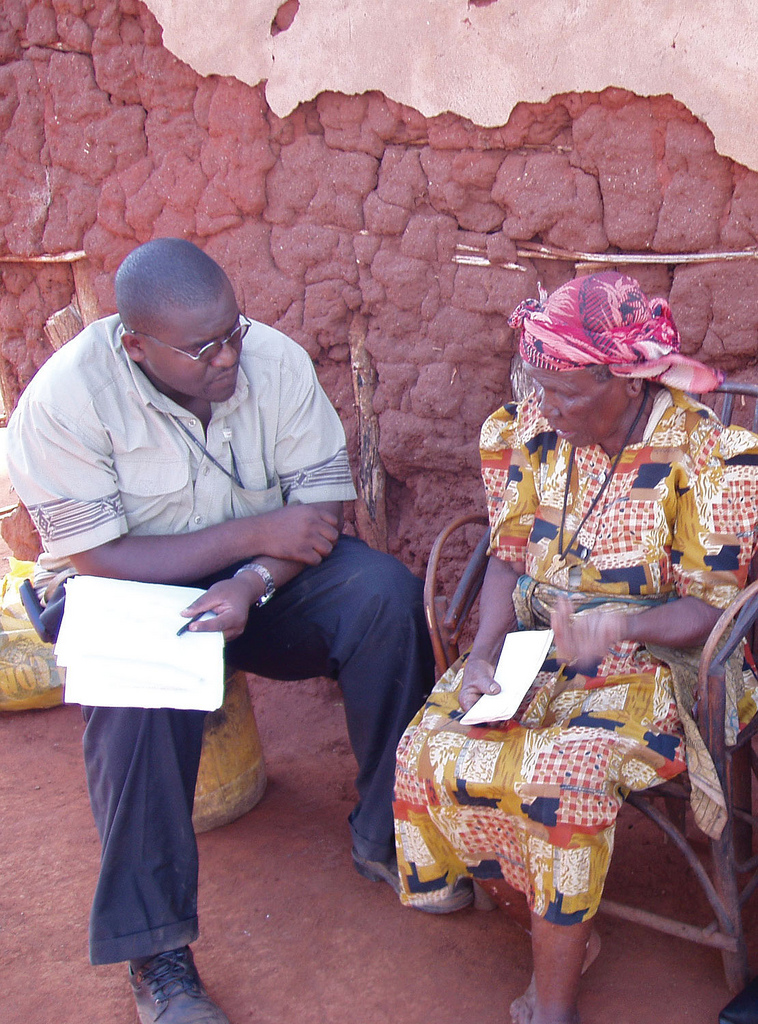 Comment notre cerveau fonctionne-t-il en cas de stress ?
Nous simplifions et limitons la prise d'informations
Nous nous accrochons aux croyances actuelles
Nous nous souvenons de ce que nous avons vu ou vécu précédemment
Nous recherchons des informations ou des opinions supplémentaires
Le mythe de la panique
[Speaker Notes: BMB
Many times our recommendation go against beliefs
Amanda Ripley survival arch: denial, deliberation, decisive moment
-  Process information at several levels below their educational level]
Les personnes stressées...
Font l'expérience de barrières psychologiques à nos messages et messagers
Déni
Peur, anxiété, confusion, effroi
Désespoir ou impuissance
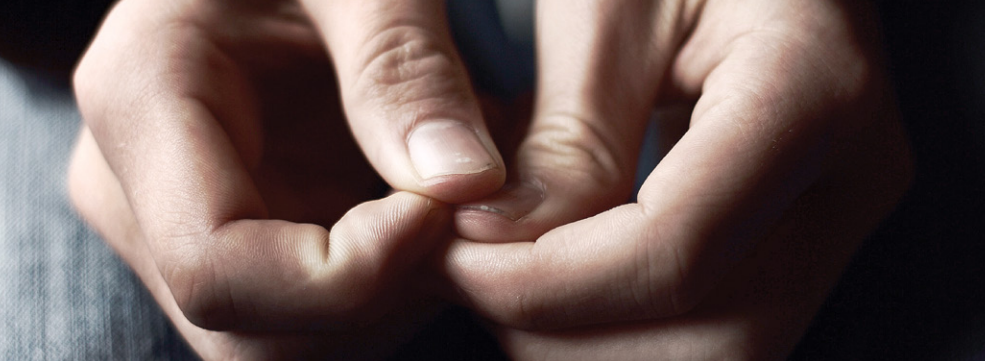 [Speaker Notes: BMB]
Communication des risques
Créer et maintenir la confiance
Reconnaître et communiquer même dans l'incertitude
Coordonner
Etre transparent et rapide avec la première communication et ensuite
Etre proactif dans la communication publique
Impliquer et faire participer les personnes concernées
Utiliser des approches intégrées
Renforcer les capacités nationales, soutenir l'appropriation nationale
6 Principes de la  CERC
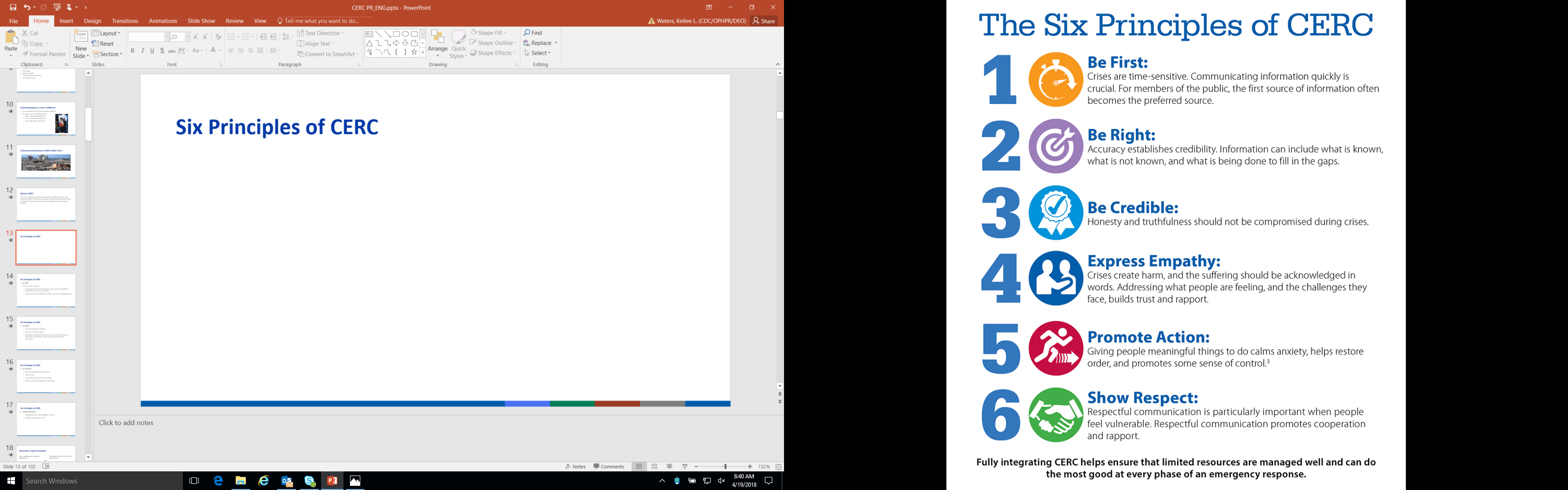 Soyez le premier: Les crises sont sensibles au facteur temps. Il est crucial de communiquer les informations rapidement. Pour les membres du public, la première source d'information devient la source préférée.

Soyez exact : L'exactitude établit la crédibilité. Les informations peuvent inclure ce que l'on sait, ce que l'on ne sait pas et ce qui est fait pour combler les lacunes

Soyez crédible : L'honnêteté et la véracité ne doivent pas être compromises pendant une crise.

Faites preuve d'empathie : Les crises créent des dommages et la souffrance doit être reconnue par des mots. Le fait d'aborder ce que les gens ressentent et les défis auxquels ils sont confrontés permet d'établir une relation de confiance.

Encouragez l'action : Donner aux gens des choses significatives à faire calme l'anxiété, aide à rétablir l'ordre et favorise un certain sentiment de contrôle.

Faites preuve de respect : Une communication respectueuse est particulièrement importante lorsque les personnes sont vulnérables. Une communication respectueuse favorise la coopération et les bonnes relations.
[Speaker Notes: BMB]
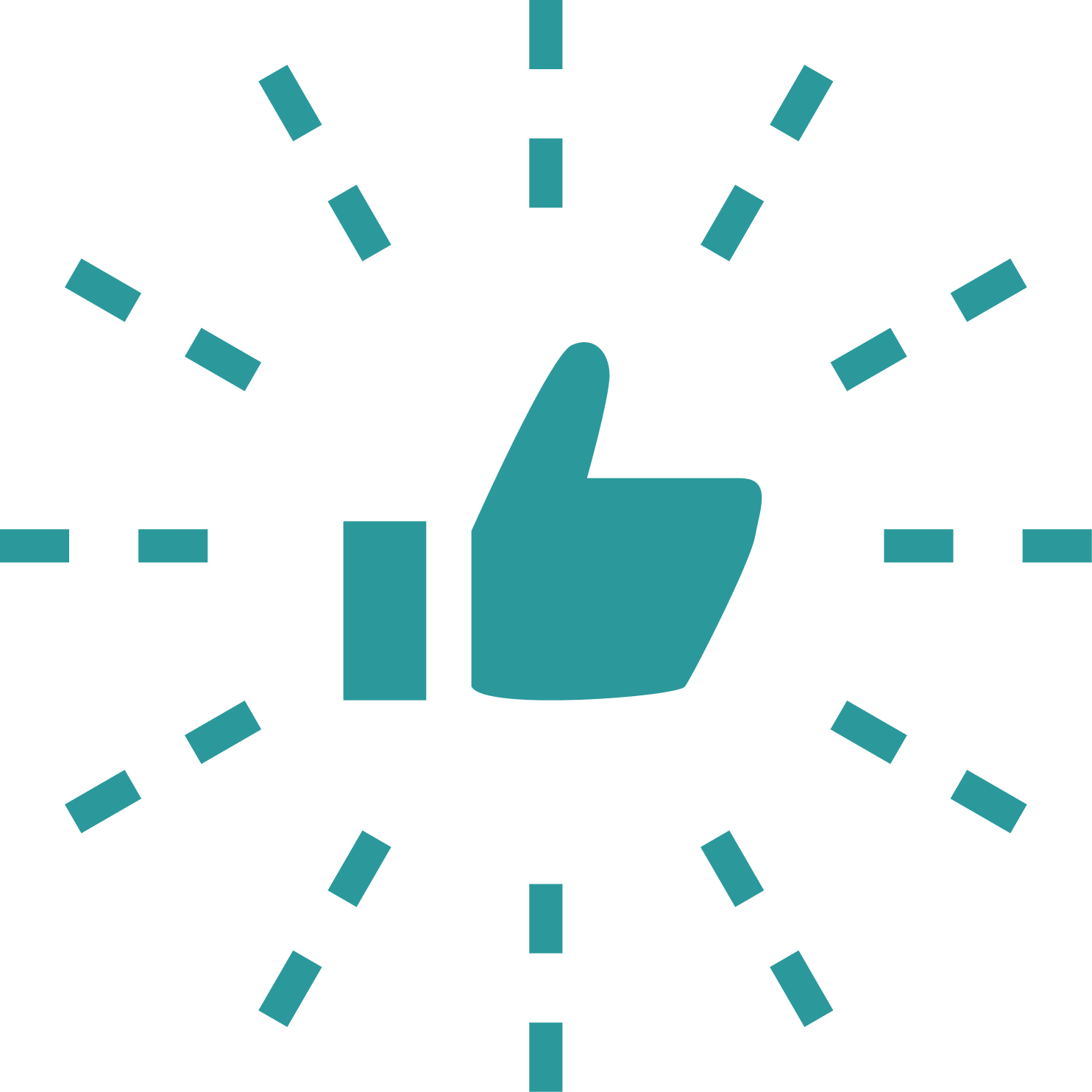 Meilleures pratiques de la CERC
Accordez aux gens le droit de ressentir de la peur
Ne pas trop rassurer
Reconnaissez l'incertitude
Donnez aux gens des choses significatives à faire
Ne promettez pas trop mais délivrez beaucoup
Le CERC est une approche qui doit guider toutes les activités de santé publique.
5 échecs de communication qui nuisent au succès opérationnel
Des messages contradictoires de la part de plusieurs experts

Des informations publiées tardivement

Une attitude paternaliste

Ne pas contrer les rumeurs et les mythes en temps réel

Les luttes de pouvoir publiques et la confusion
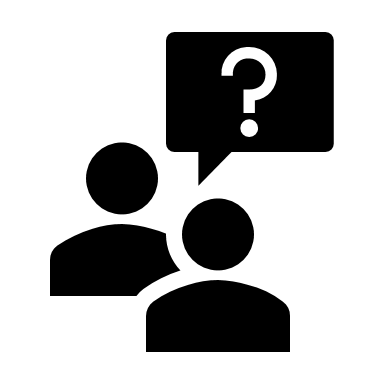 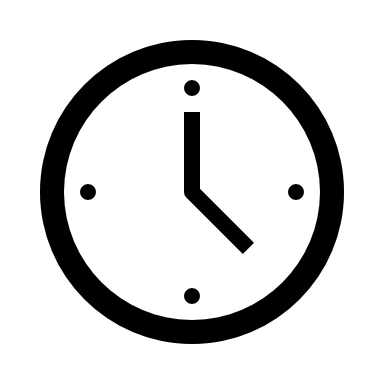 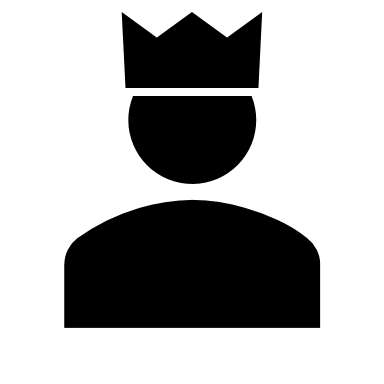 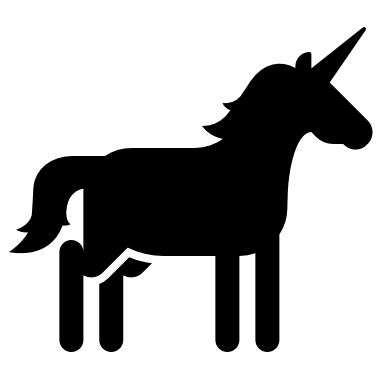 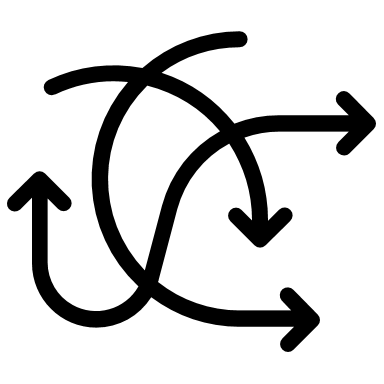 3 Vérités du terrain
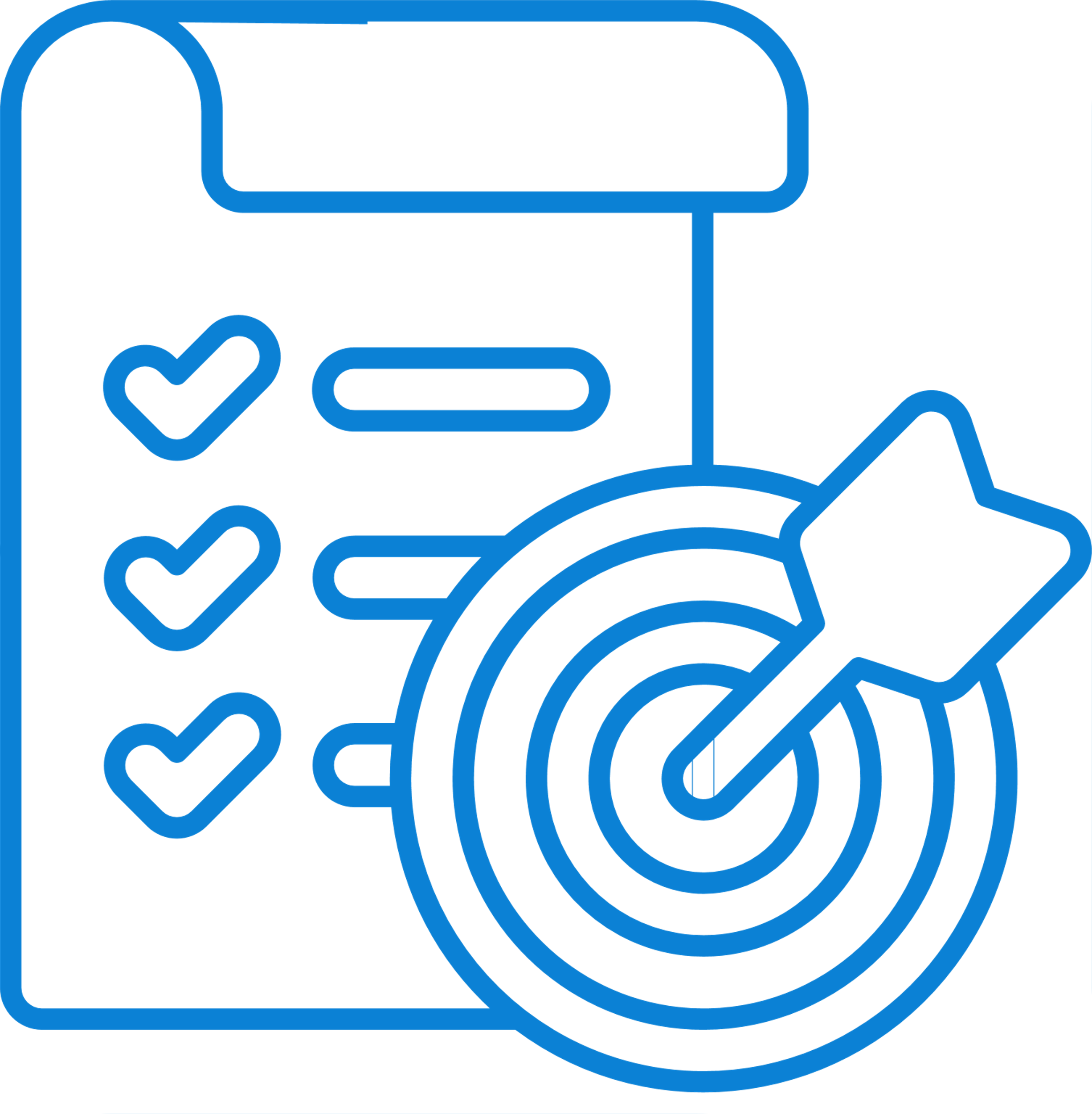 Le bon message… 
		au bon moment… 
			de la part de la bonne personne
peut sauver des vies.

Dr. Barbara Reynolds
Auteure de la CERC CDC (Ret.)
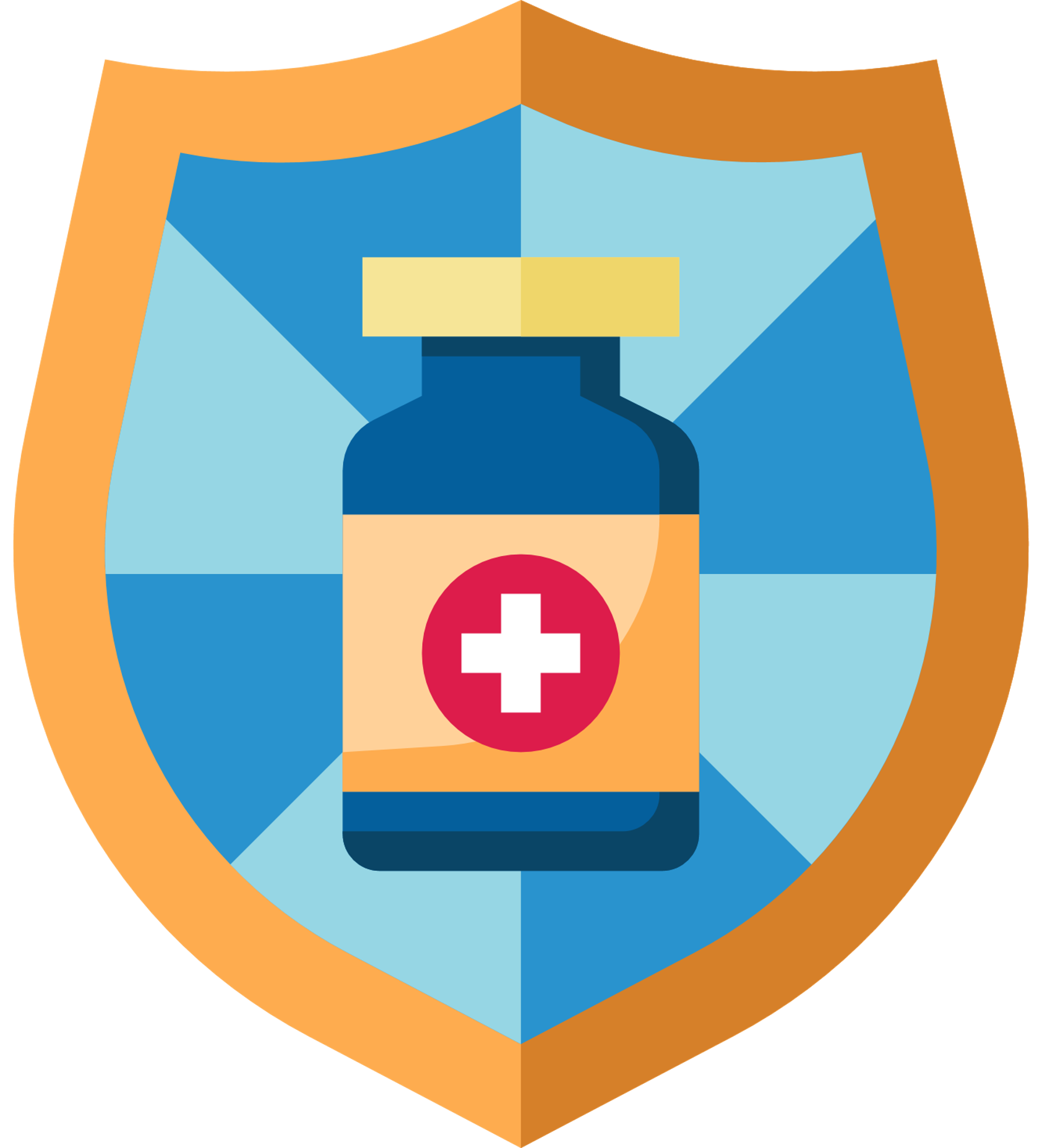 Communication et culture scientifiques
Qu'est-ce que la culture scientifique?
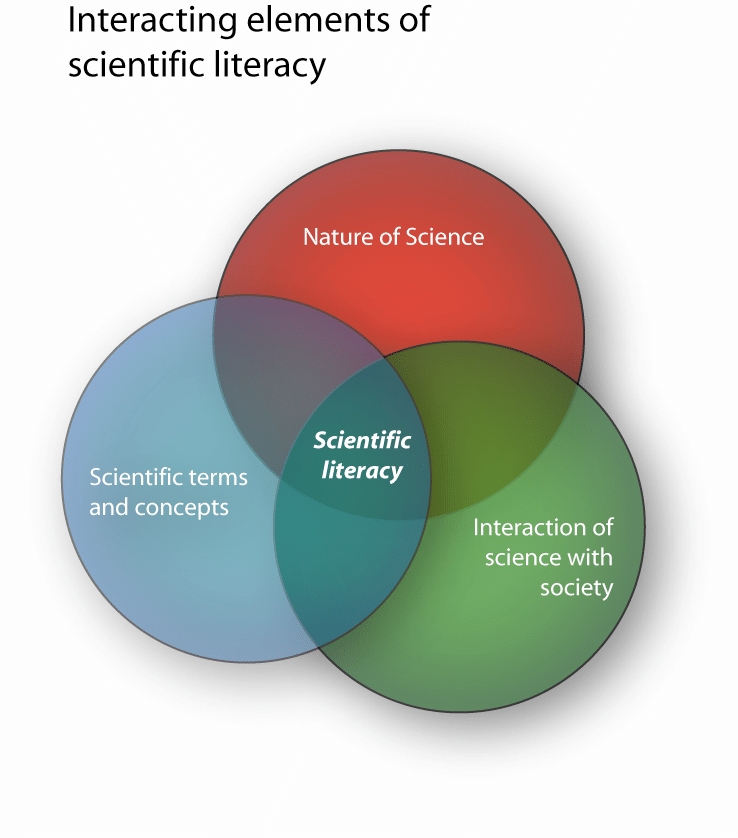 Éléments interactifs de la culture scientifique
= “familiarité avec l'entreprise et la pratique de la science"  (National Academies of Sciences, Engineering and Medicine, 2016)
 Essentielle pour comprendre les résultats scientifiques et les recommandations fondées sur des preuves.
Permet de juger de la qualité des études et des résultats scientifiques.
Permet d'intégrer les preuves dans son propre jugement, sa prise de décision et son comportement.
Nature de la science
Culture scientifique
Termes et concepts scientifiques
Interaction de la science avec la société
Source: Murcia, 2006
Pertinence de la culture scientifique pour la préparation et la réponse aux situations d'urgence
Les urgences sont caractérisées par :
Niveau élevé d'incertitude
Risque élevé et imminent
Charge émotionnelle et enjeux élevés
Évolution rapide de la science et surabondance d'informations (infodémies)
La culture scientifique agit comme un parapluie protecteur qui:
Facilite la compréhension de la science qui sous-tend les mesures de santé publique
Réduit la vulnérabilité à la désinformation et à l'erreur.
Promeut des jugements et des décisions fondés sur des données probantes
Facilite l'adoption et l'adhésion à des mesures de santé publique fondées sur des données probantes.
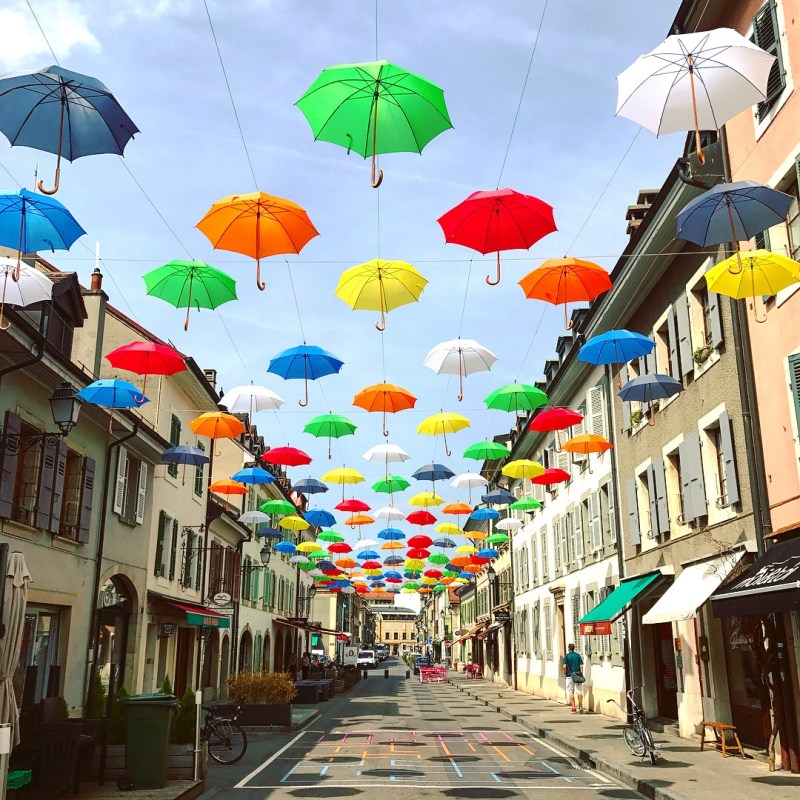 Source: https://tasteofsavoie.com/2019/05/15/le-flacon-carouge-geneva/
Communication scientifique - les OBJECTIFS
Fischhoff & Scheufele (2012)
La communication scientifique pendant la pandemie de COVID-19
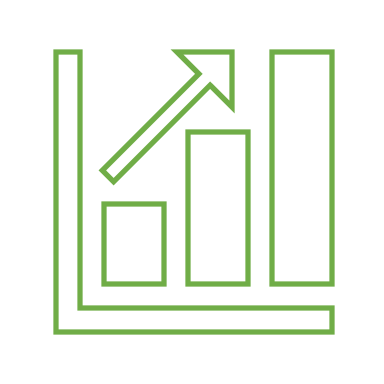 En constante évolution
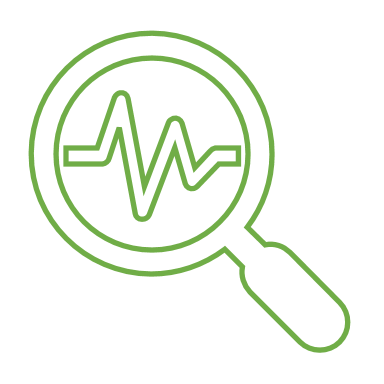 Écoute sociale
Confiance du public
Respect des mesures
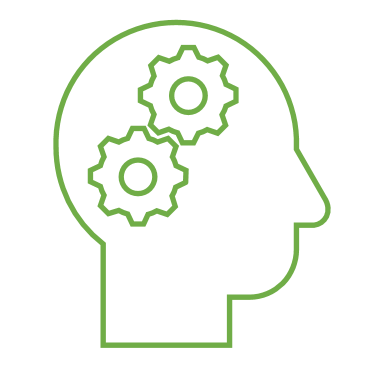 Lacunes dans les connaissances et les comportements
Écoute sociale
Enquêtes publiques
Communication des risques
Infodémie
Questions complexes
Incertitude
Recommandations changeantes
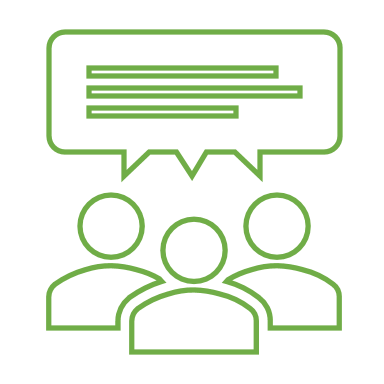 Fischhoff & Scheufele (2012)
Métriques et évaluation
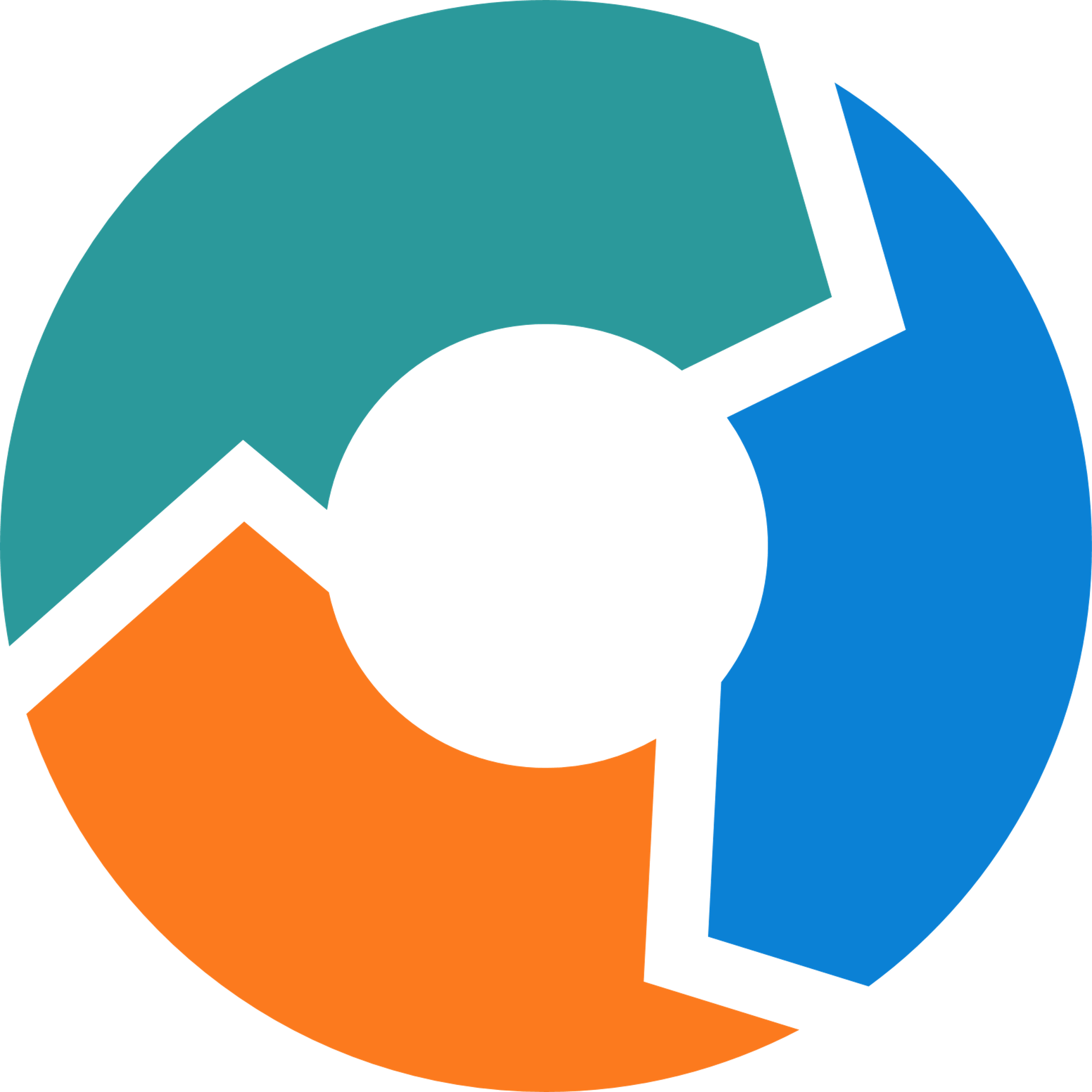 Lorsque la crise est terminée, il est important d'évaluer la performance du plan de communication, de documenter les leçons apprises et de déterminer les actions spécifiques pour améliorer les systèmes de crise ou le plan de crise. 
Une crise est une occasion d'apprentissage très importante. Si l'on ne parvient pas à en tirer les leçons, les risques d'échec de la réponse à l'avenir augmentent. Il est facile pour nous de nous concentrer sur le niveau des tactiques et de la mise en œuvre et de ne pas considérer notre stratégie de communication globale. 
Lorsque la crise est terminée:
Évaluer les réponses, y compris l'efficacité de la communication. 
Documenter et communiquer les leçons apprises - qu'est-ce qui a fonctionné et quels ont été les défis? 
Déterminer des actions spécifiques pour améliorer la communication de crise et la capacité de réponse aux crises. 
Créer des liens avec les activités de pré-crise
Activités de communication à différents niveaux d'engagement
Mises à jour du site web
Mises à jour des médias sociaux
Communiqués de presse


Bulletins d'information
Envois d'e-mails
Microsite pour syndication web
Messages d'intérêt public radio
Fiches d'information et panneaux d'affichage


Groupes consultatifs
Forums communautaires
Lignes d'assistance téléphonique
Conférences de presse et télébriefings
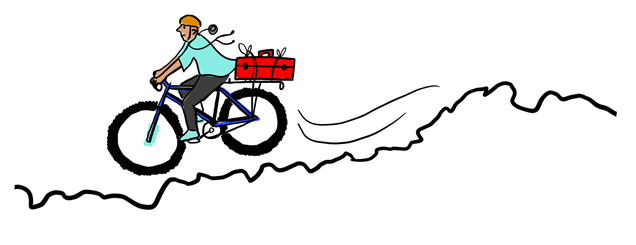 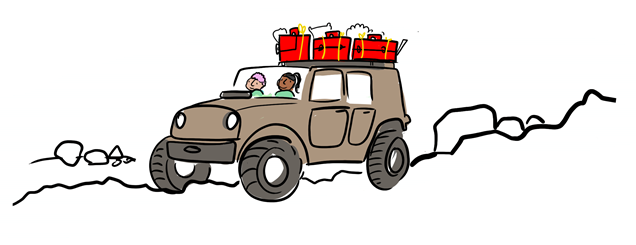 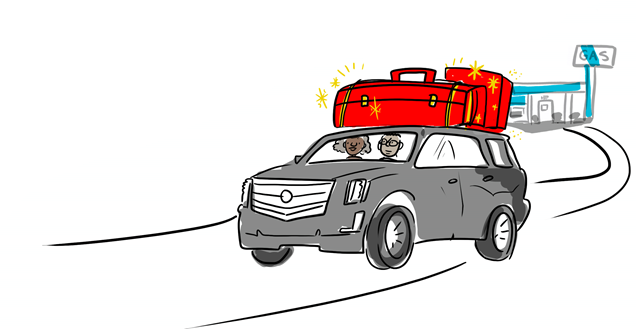 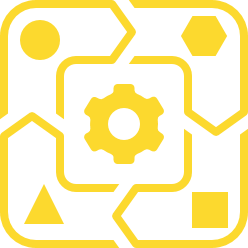 Ressources
Crisis & Emergency Risk Communication (CERC): https://emergency.cdc.gov/cerc/
Emergencies: Risk communication: https://www.who.int/emergencies/risk-communications 
EPI-WIN: WHO Information Network for Epidemics: https://www.who.int/teams/epi-win 
WHO global conference on communicating science: https://www.who.int/news/item/06-07-2021-who-global-conference-on-communicating-science-during-health-emergencies-sparks-enormous-public-interest
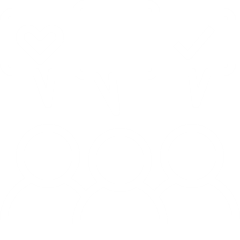 Travail de groupe
Exercice de groupe 1: Principes de la CERC
Soyez le premier:
Les crises sont sensibles au facteur temps. Il est crucial de communiquer les informations rapidement. Pour les membres du public, la première source d'information devient souvent la source préférée.
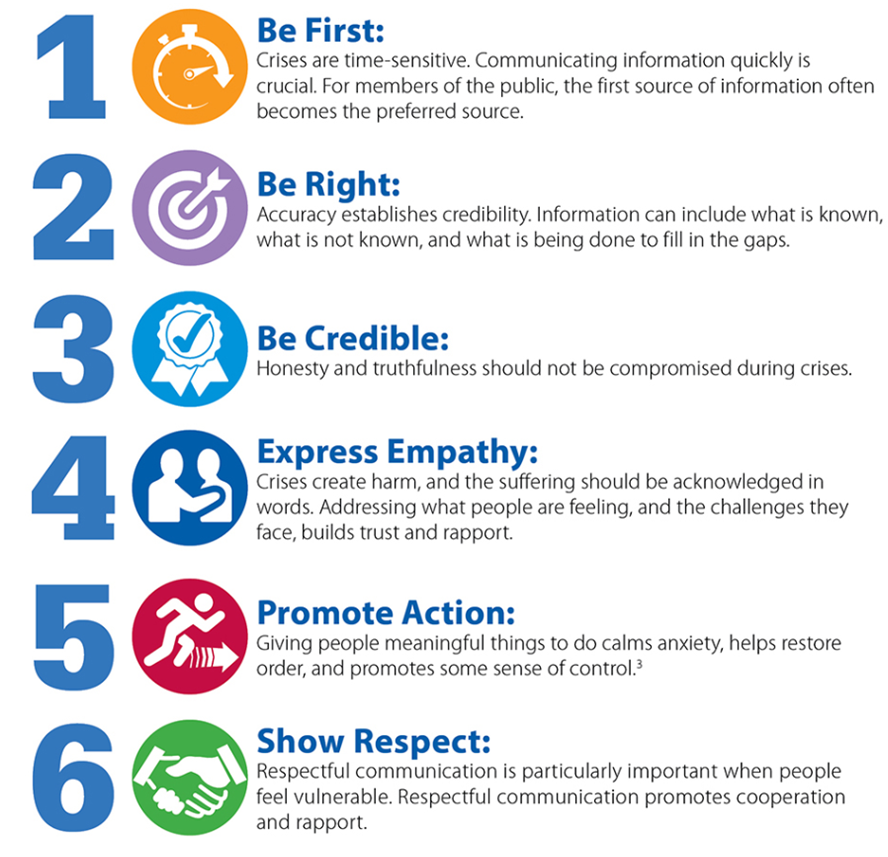 Discutez avec votre groupe de la manière
dont ces principes de la CERC 
peuvent être mis en pratique pour 
accroître la confiance dans les vaccins COVID-19.

Quelles actions pourriez-vous 
entreprendre pour :
Être le premier
Être exact
Être crédible
Faire preuve de respect
Soyez exact:
L'exactitude établit la crédibilité. Les informations peuvent inclure ce que l'on sait, ce que l'on ne sait pas et ce qui est fait pour combler les lacunes.
Soyez crédible:
L'honnêteté et la véracité ne doivent pas être compromises pendant les crises.
Faites preuve d'empathie:
Les crises créent des dommages, et la souffrance doit être reconnue par des mots. Le fait d'aborder ce que les gens ressentent et les défis auxquels ils sont confrontés permet d'instaurer la confiance et les relations.
Encouragez l'action:
Donner aux gens des choses significatives à faire calme l'anxiété, aide à rétablir l'ordre et favorise un certain sentiment de contrôle.
Faites preuve de respect:
La communication respectueuse est particulièrement importante lorsque les gens se sentent vulnérables. Une communication respectueuse favorise la coopération et les rapports.
Exercice de groupe 2: Principes de la CERC
Soyez le premier

Soyez exact

Soyez crédible

Faites preuve d’empathie

Encouragez l'action

Faites preuve de respect
Discutez avec votre groupe de la manière dont ces principes du CERC peuvent être mis en pratique pour accroître la confiance dans les vaccins en cas de crise.
[Speaker Notes: BMB]
Extra slides
Communication scientifique - le QUOI et le POURQUOI
“L'utilisation des compétences, des médias, des activités et du dialogue appropriés pour produire une ou plusieurs des réponses personnelles suivantes à la science :
La Sensibilisation, y compris la familiarisation avec de nouveaux aspects de la science ;
Le plaisir ou d'autres réponses affectives, par exemple apprécier la science comme un divertissement ou un art ;
Intérêt, comme en témoigne l'implication volontaire dans la science ou sa communication ;
Les opinions, la formation, la modification ou la confirmation d'attitudes liées à la science ;
La compréhension de la science, de son contenu, de ses processus et de ses facteurs sociaux."
Burns et al. (2003)
Communication scientifique - Construire des ponts
Communication scientifique
Médias
Gouvernement
Public
Expert
Partage d'informations authentiques
Réponse du public
Enquête scientifique
Plaidoyer pour le nettoyage des informations non fiables
Communication accessible
Communication documentaire
Résultats de la recherche
Communication systématique
Source: Matta, G. Science communication as a preventative tool in the COVID19 pandemic. Humanit Soc Sci Commun 7, 159 (2020).